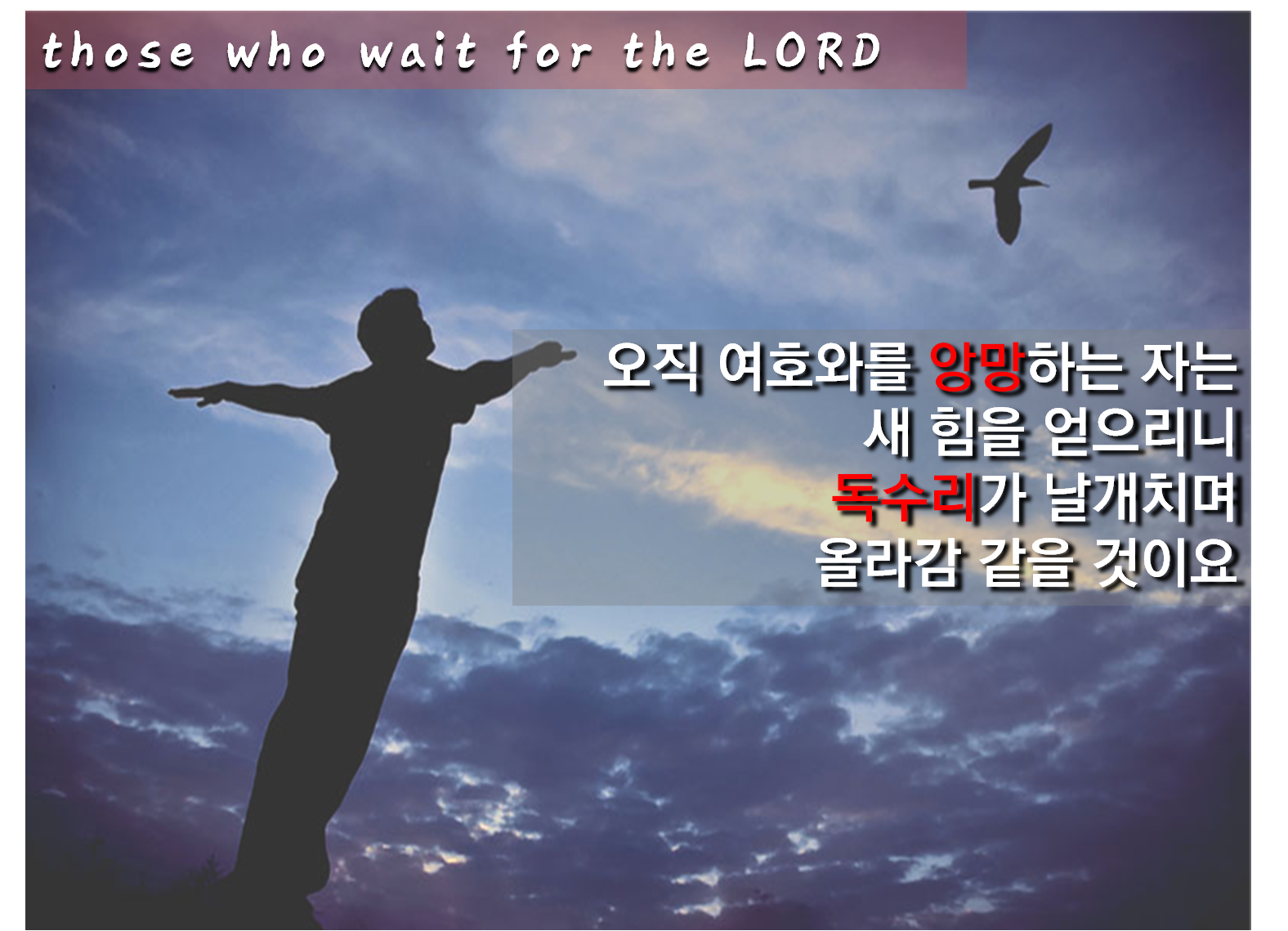 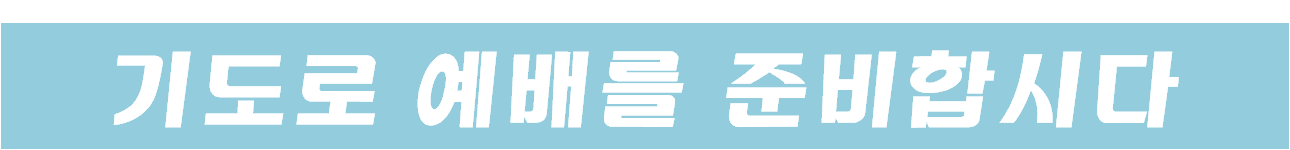 그리 아니하실지라도
그리 아니하실지라도
감사해요
주님 뜻을
믿기 때문이죠
그리 아니하실지라도
그리 아니하실지라도
사랑해요
협력해서
선을 이루어요
그리 아니하실지라도
언제나 나를 향한
신실한 사랑
우리를 향한
그 크신 사랑
그리 아니하실지라도
우리가 함께 높이며
주를 찬양해
할렐루야
하나님께 영광
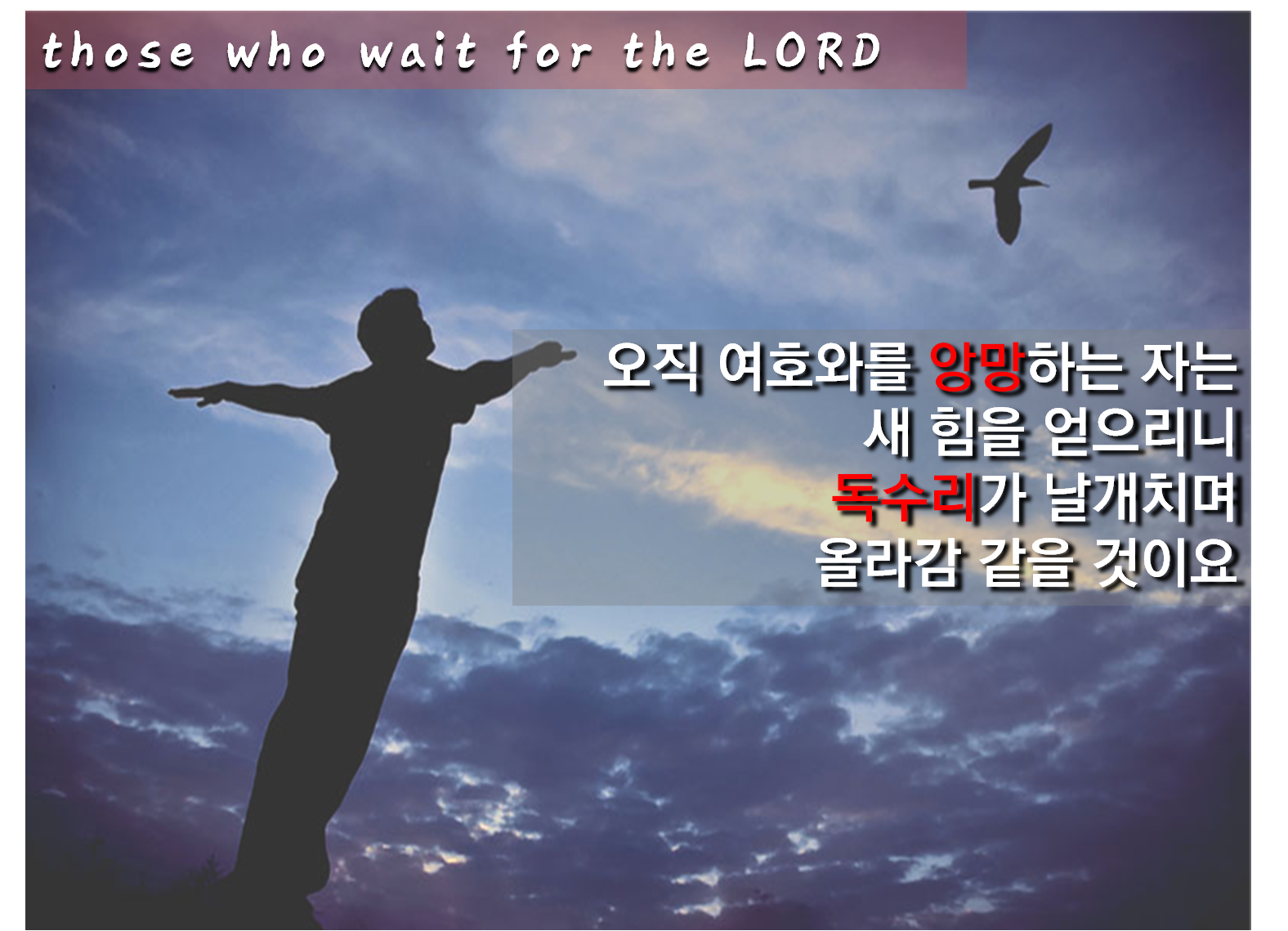 기뻐하며 왕께
기뻐하며 왕께 노래 부르리
소리 높여 할렐루야 부르리
주님 앞에 나와 찬양드리며
우리 주님과 함께 기뻐하리라
기뻐하며 왕께
나의 창조자
나의 구원자
가장 귀한 나의 예수님
찬양합니다
기뻐하며 왕께
나의 치료자
나의 선한 목자 되신 주
예수 나의 주
찬양하리
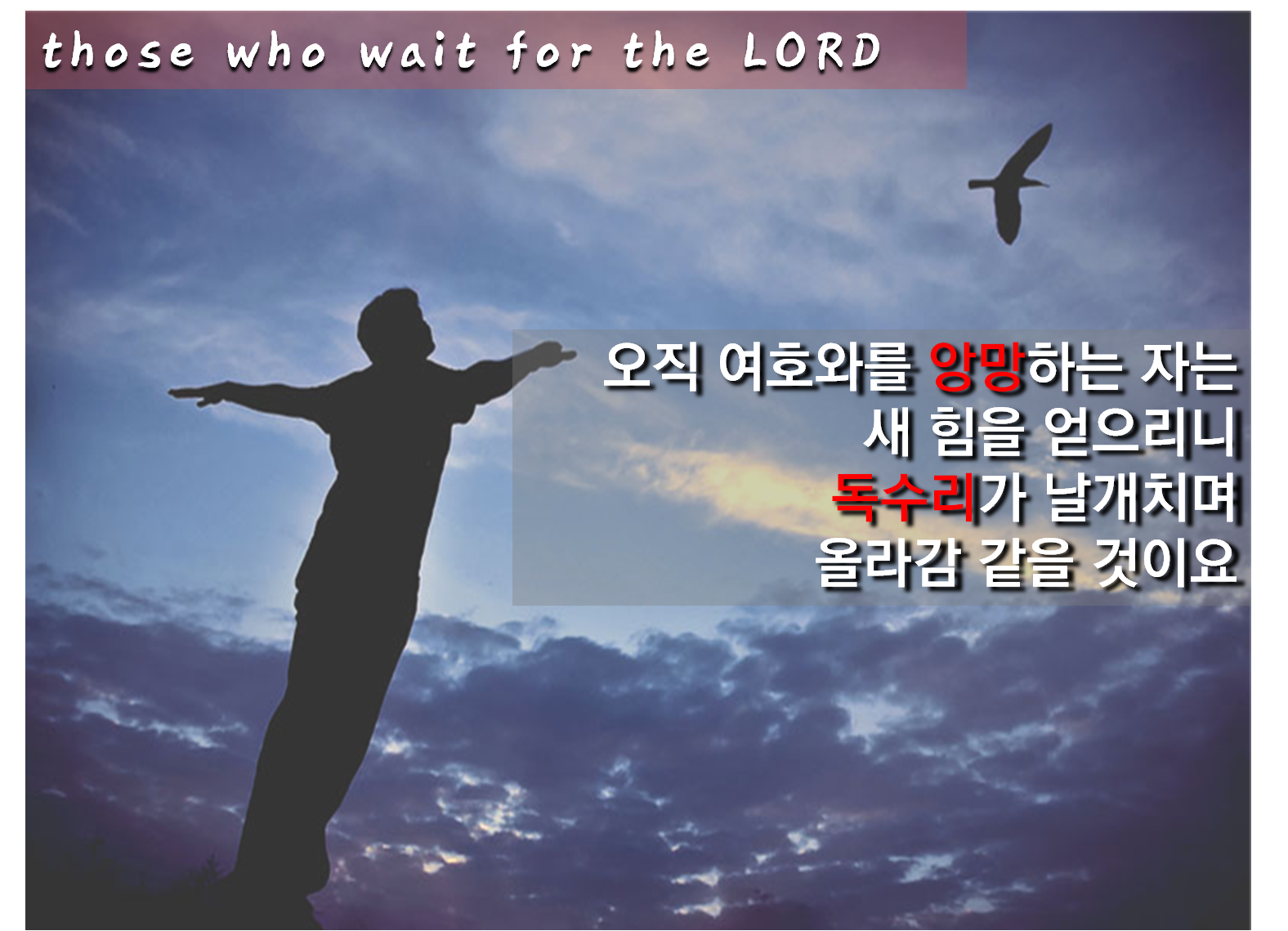 주께 가까이
주께 가까이 날 이끄소서
간절히 주님만을 원합니다
채워 주소서 주의 사랑을
진정한 찬양 드릴 수 있도록
주께 가까이
목마른 나의 영혼
주를 부르니 나의 맘 만져 주소서
주님만을 원합니다 더 원합니다
나의 맘 만져 주소서
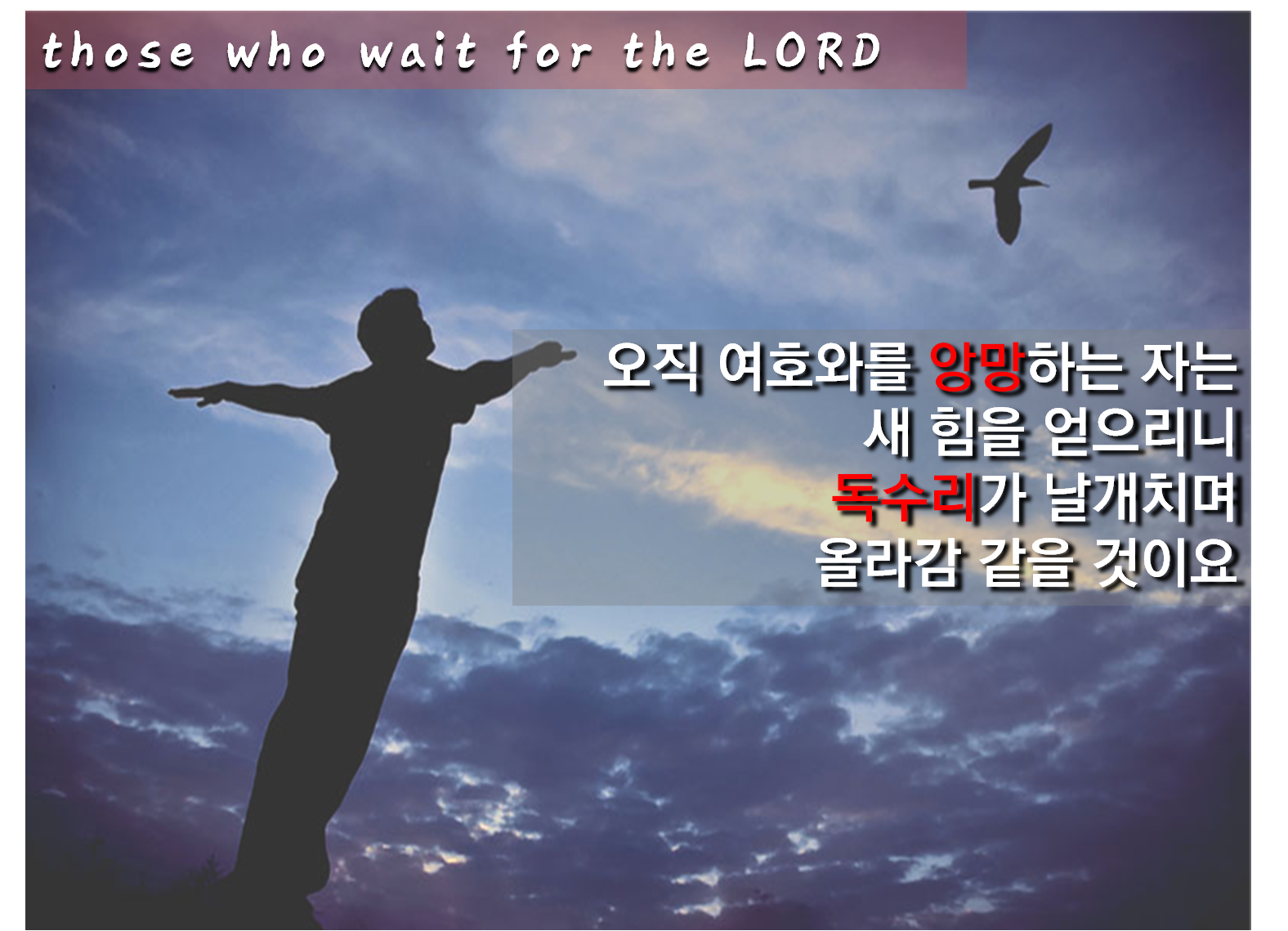 예수 피를 힘입어
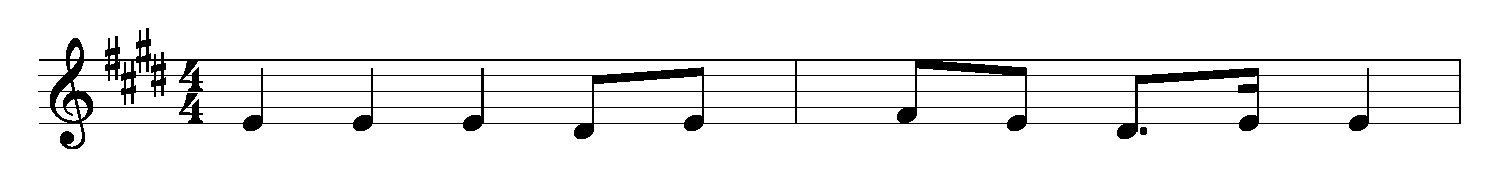 주 의  보  좌  로     나  아  갈  때 에
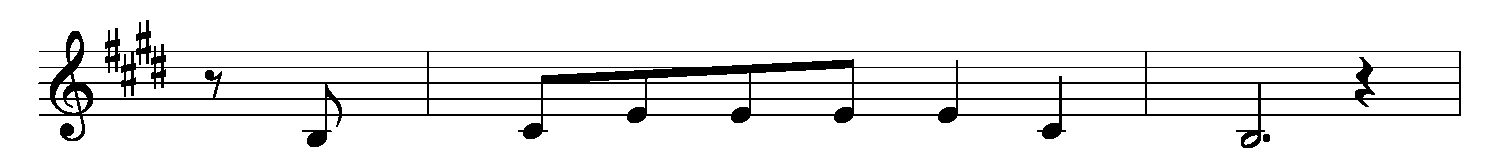 어     떻  게 나아 가  야  할     까
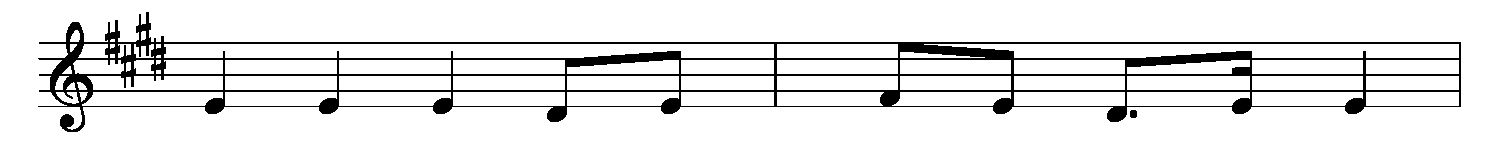 나  를  구  원  한      주 의  십  자  가
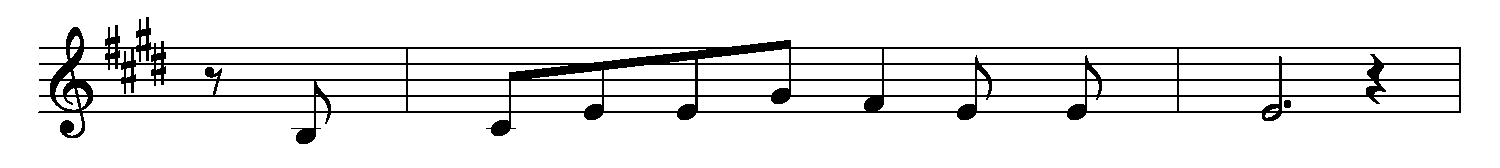 그     것 을 믿 으 며 가 네      -
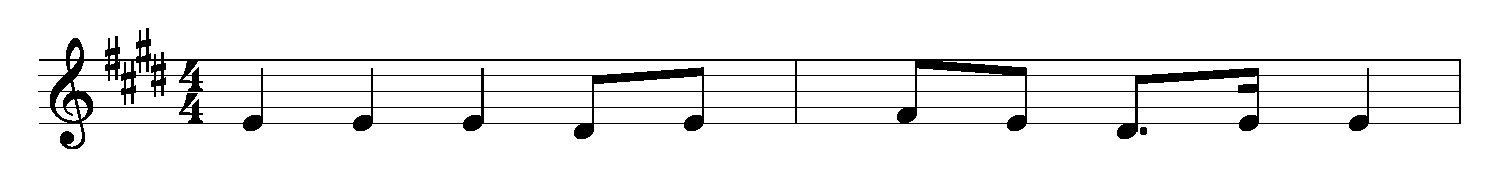 주 의  보  좌  로     나  아  갈  때 에
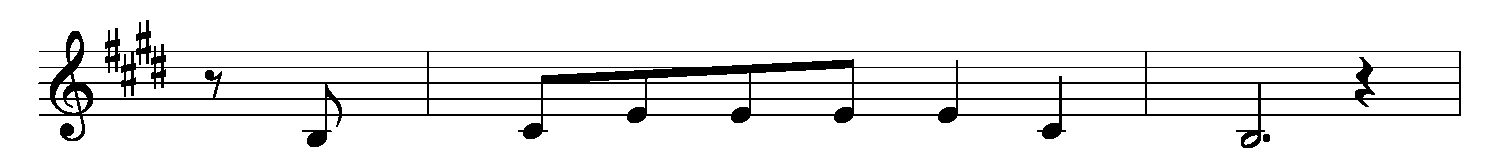 나      여 전 히  부 족 하     나
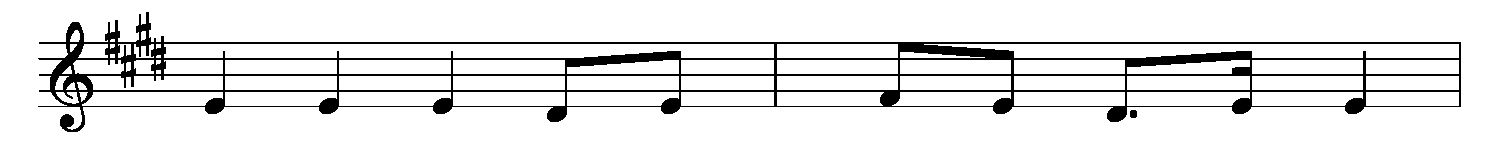 나  를  품  으  신      주 의  그  사  랑
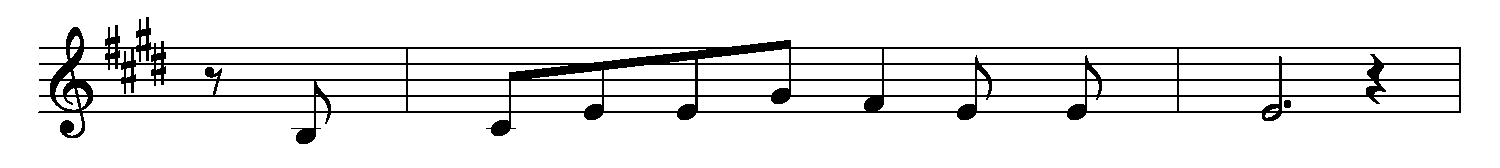 그     것 을 믿 으 며 가 네      -
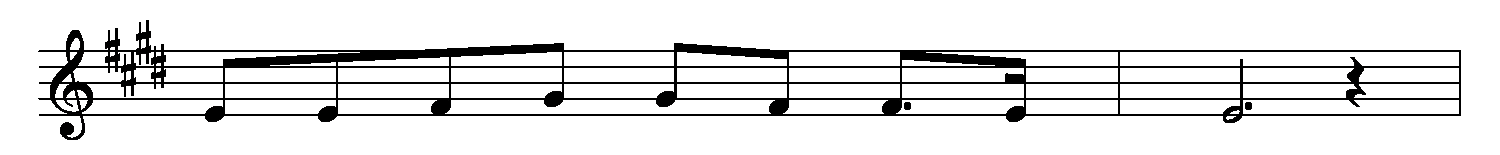 자  격  없  는  내  힘  이  아      닌
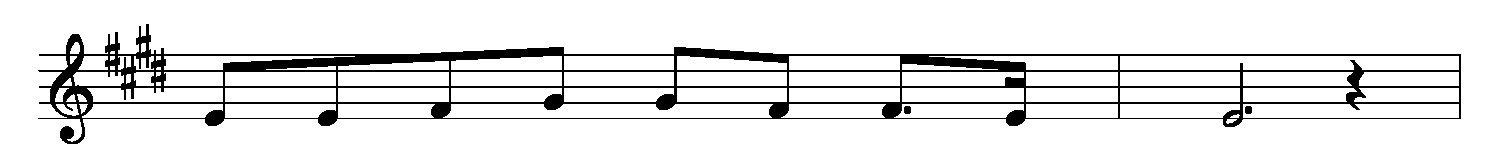 오  직  예 수  님 의  보  혈      로
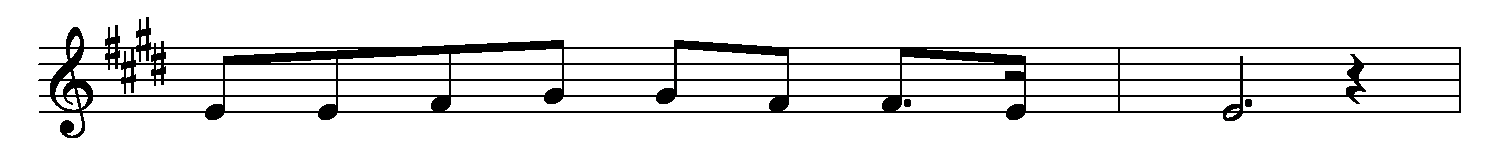 자  격  없  는  내  힘  이  아      닌
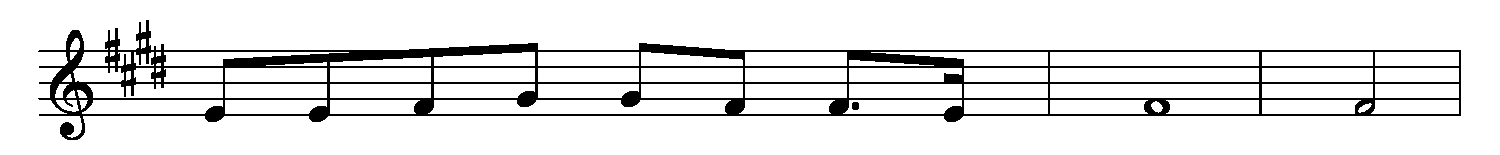 오  직 예 수  님 의  보 혈      로      -
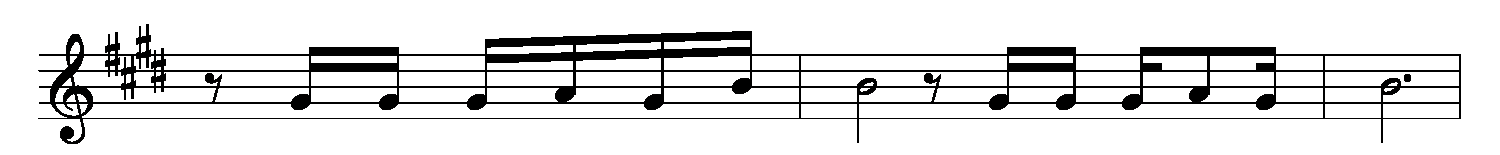 십자 가의 보 혈  -   완전하신사 랑
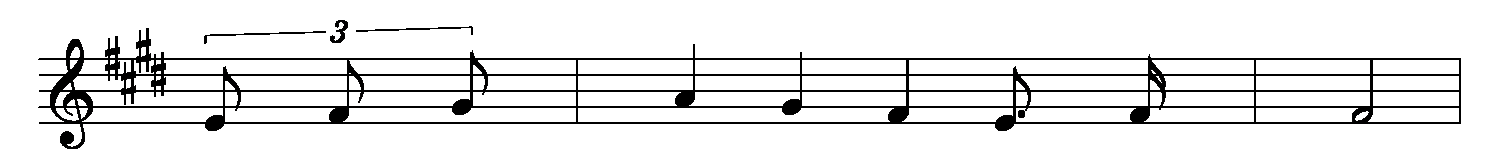 힘  입  어      나 아  갑  니  -       다
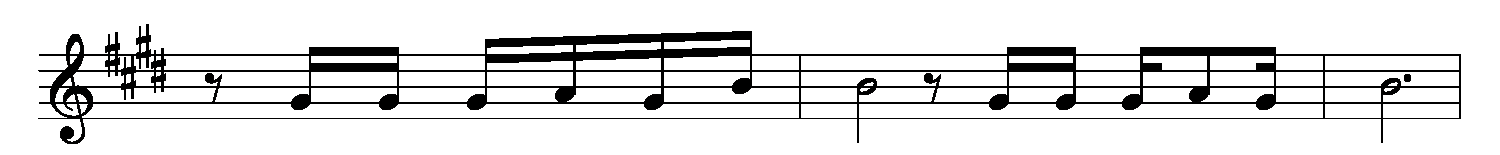 십자 가의 보 혈  -   완전하신사 랑
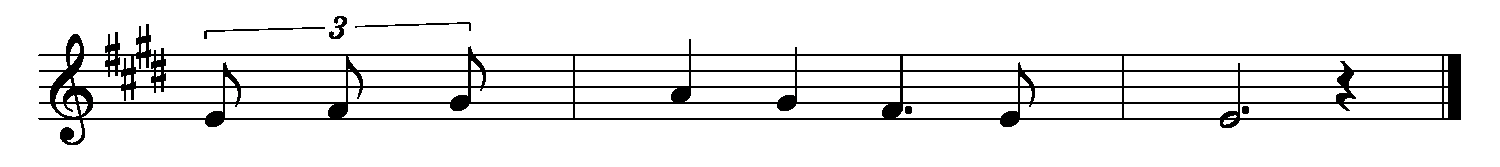 힘  입  어      예 배  합  니     다
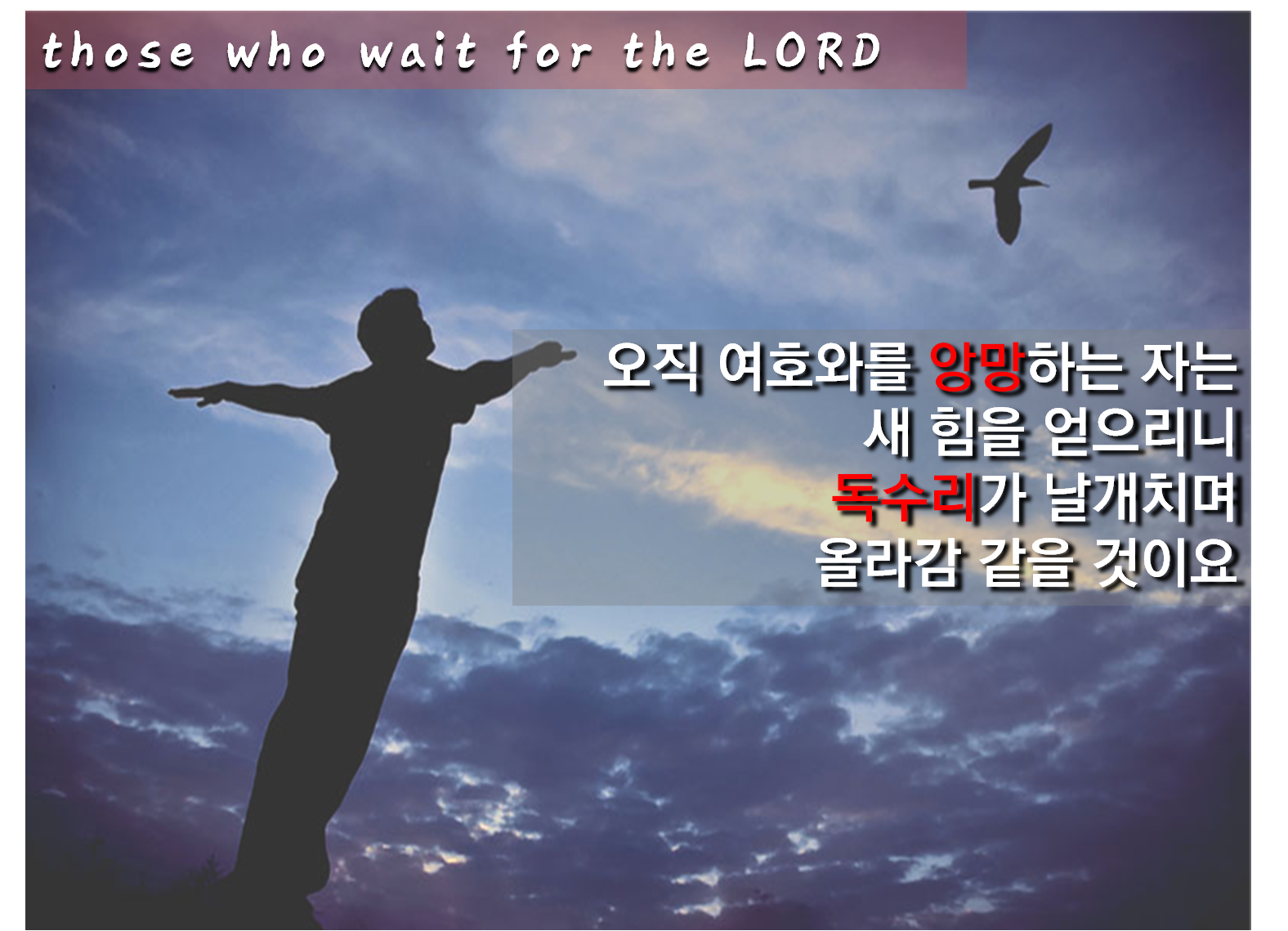 김
수한무
거북이와 두루미
삼천갑자 동방삭
치치카포 사리사리센타 워리워리세브리깡
무두셀라 구름이 허리케인 담벼락 서생원에 
고양이 바둑이는 돌돌이
이 지혜는 
이 세대의 통치자들이 
한 사람도 알지 못하였나니
만일 알았더라면
영광의 주를 
십자가에 못 박지 아니하였으리라
(고전 2:8)
이 지혜는 
이 세대의 통치자들이 
한 사람도 알지 못하였나니
만일 알았더라면
영광의 주를 
십자가에 못 박지 아니하였으리라
(고전 2:8)
너는 이것을 알라
말세에 고통하는 때가 이르러
사람들이 
자기를 사랑하며
(딤후 3:1~2)
너는 이것을 알라
말세에 고통하는 때가 이르러
사람들이 
자기를 사랑하며
(딤후 3:1~2)
내가 그리스도와 함께 
십자가에 못 박혔나니
그런즉 이제는 내가 사는 것이 아니요
오직 내 안에 
그리스도께서 사시는 것이라
(갈 2:20)
주께 가까이
주께 가까이 날 이끄소서
간절히 주님만을 원합니다
채워 주소서 주의 사랑을
진정한 찬양 드릴 수 있도록
주께 가까이
목마른 나의 영혼
주를 부르니 나의 맘 만져 주소서
주님만을 원합니다 더 원합니다
나의 맘 만져 주소서
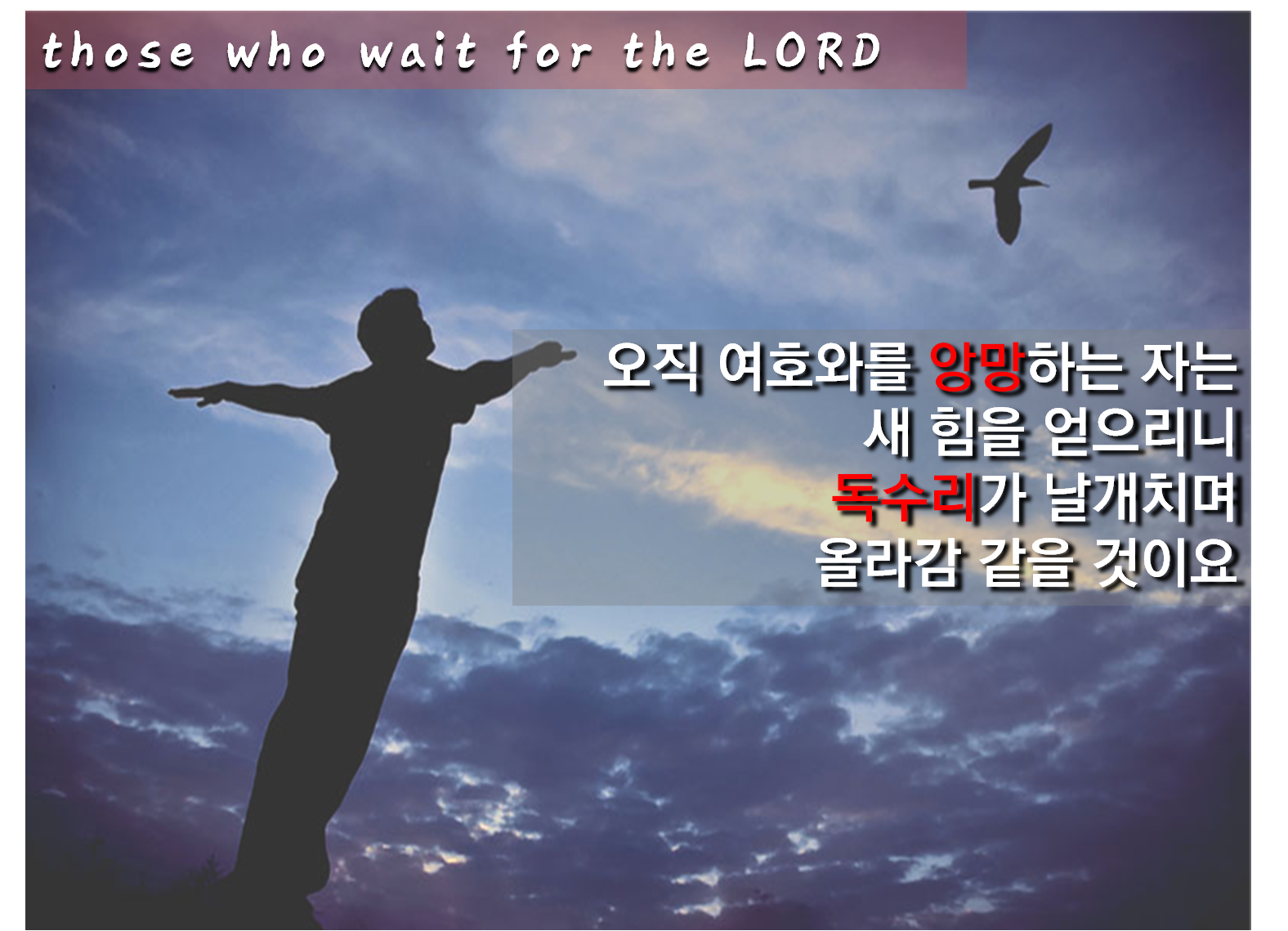 목적선언문
현대교회 청소년 교회는 
예수님을 믿음으로 하나님의 자녀로 거듭나고
성령의 사람으로 변화되어 
서로 모이기에 힘쓰고, 기도의 능력을 경험하고
꿈꾸며 소망하는 하나님나라  백성공동체가 되는것에 목적을 둔다
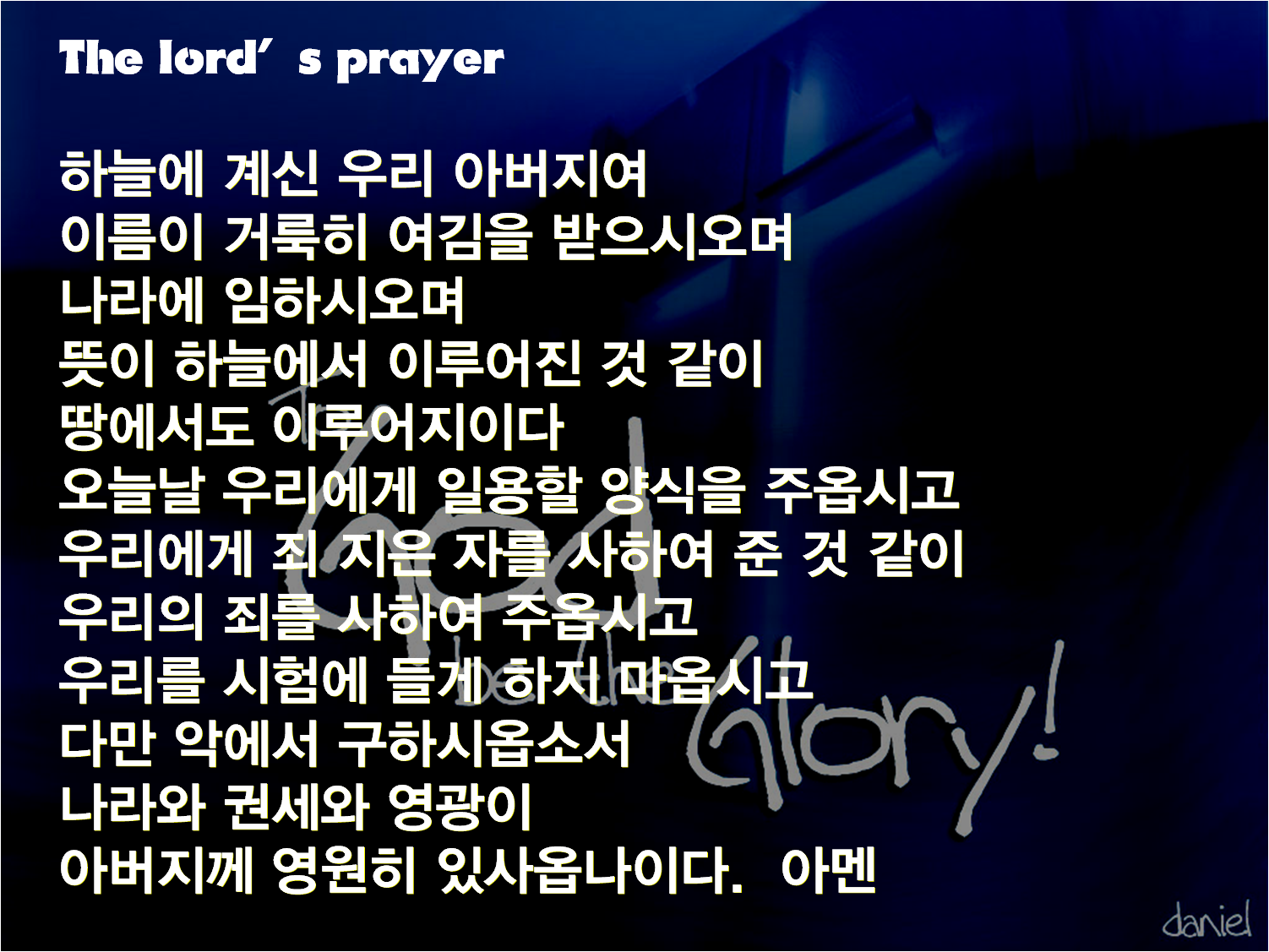 목적송